Current State
Most recent valuation date: 6/30/2017

Funding ratio:  74.7%
Unfunded Accrued Liability:  $4.427 billion
Employer Contribution Rates (for FY20):
Old Plan / New Plan:  24.66%
GSEPS:  21.64%
Active Members and Payroll:
60,906 (current: ~61,000)
$2.546 billion
Retired Members / Beneficiaries and Payroll:
49,475 (current: ~51,000)
$1.346 billion
Current State
Key valuation assumptions:
Rate of Return / Discount Rate:  7.40%
Will be 7.3% for FY18 and future projections
Long-term target assumption 7.0%
Amortization Period:  25-year closed
Amortization Method:  Level Dollar
Asset Smoothing:  5 years
Active Member Payroll:  6.8% growth
Investment return, FY18:  9.2%
Investment return, FYTD19:  ~1.5% @ 2/15/19
Low point of (-8%) in mid-December
Recent History
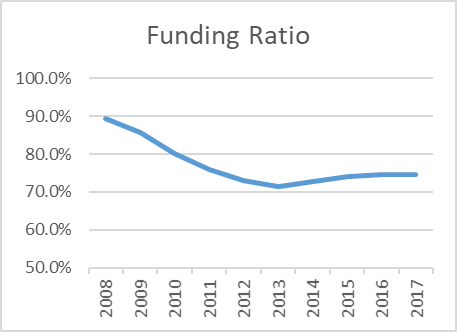 Recent History
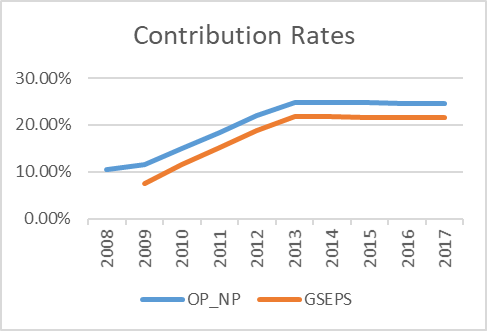 Recent History
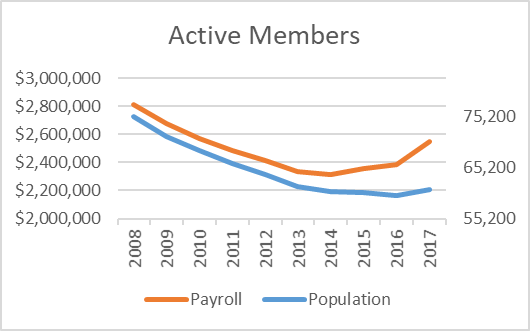 Projections – Baseline
7.30% return on investments in FY 2019
7.30% return on investments in all future years
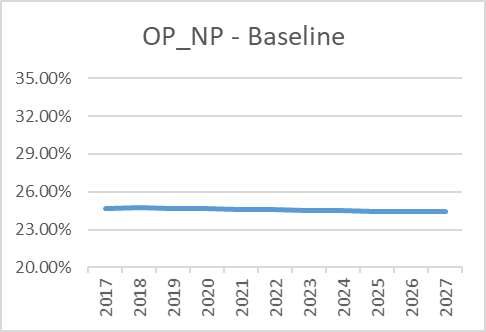 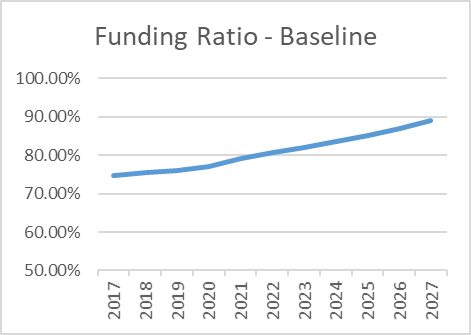 100% funded ratio projected as of 6/30/2032 valuation
Twenty Years
7.3% discount rate and assumed RoR, all years
Includes 9.2% RoR for FY18
Includes 13th and 14th checks paid 7/1/2018 and 1/1/2019
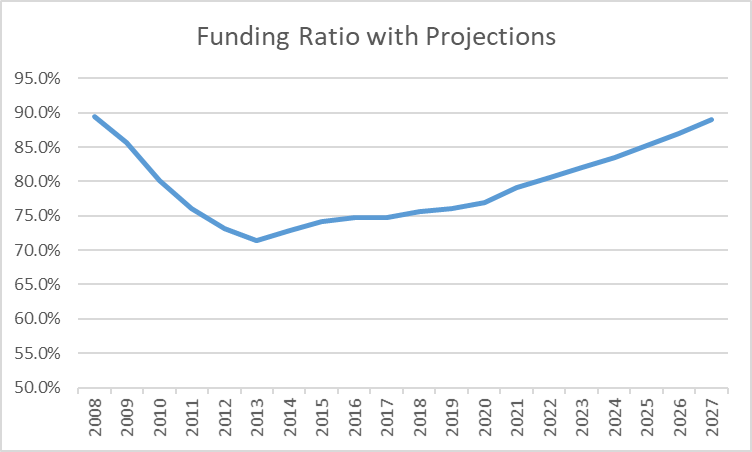 100% funded ratio projected as of 6/30/2032 valuation
Scenario “S-1”
Changes from Baseline:
0.00% return on investments in FY 2019
7.30% return on investments in all future years
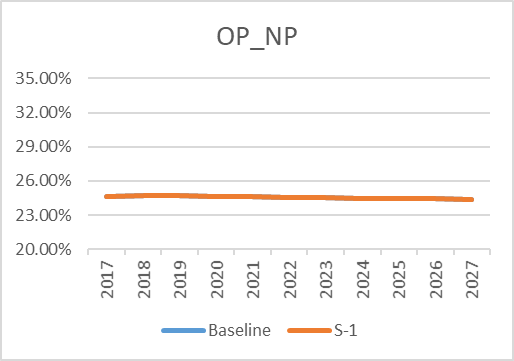 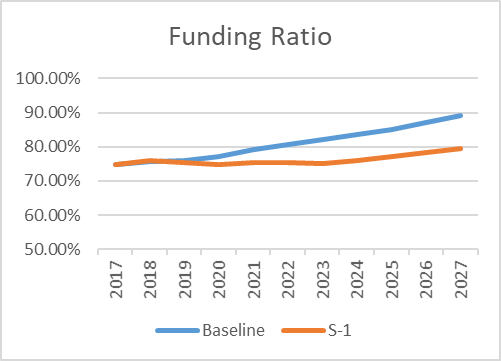 100% funded ratio projected as of 6/30/2036 valuation (S-1)
No change in Contribution Rates
Scenario “S-2”
Changes from Baseline:
(-5.00%) return on investments in FY 2019
7.30% return on investments in all future years
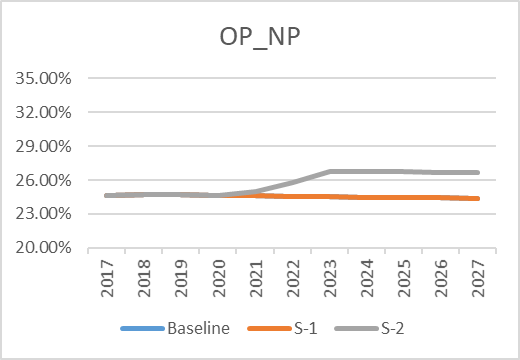 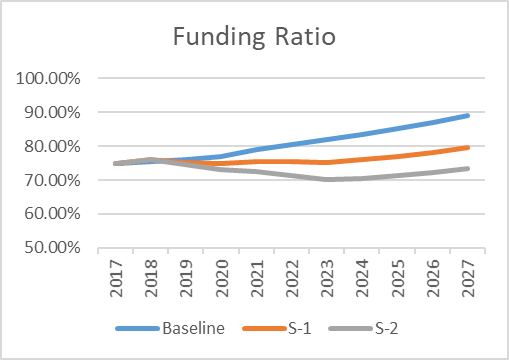 100% funded ratio projected as of 6/30/2038 valuation (S-2)
Contribution Rates final increase of 2.27% ($59 million per year)
Scenario “S-3”
Changes from Baseline:
(-10.00%) return on investments in FY 2019
7.30% return on investments in all future years
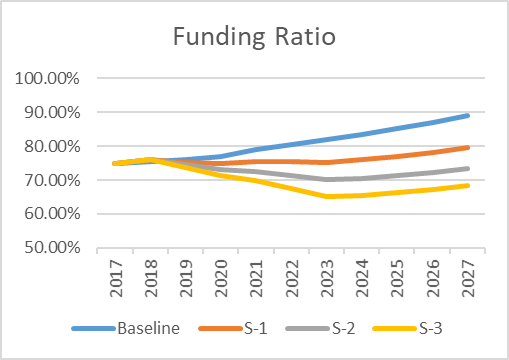 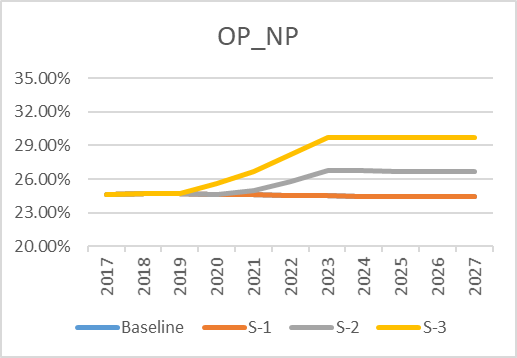 100% funded ratio projected as of 6/30/2039 valuation (S-3)
Contribution Rates final increase of 5.27% ($137 million per year)
Post-Retirement Adjustments – Costs
Next Steps
Currently working on draft actuarial valuation reports

Annual Board meetings (all systems): April 18, 2019
Review and approve valuation reports
Consider payment of post-retirement adjustments

I’m available, as always, to answer questions